Lecture#7: Trunking and VTP
Maysoon AlDuwais – Asma AlOsaimi
2
What is Trunking?
A trunk is a point-to-point link between one or more Ethernet switch ports and another network device, such as a router or a switch. 
Trunks carry the traffic of multiple VLANs over a single link and allow you to extend VLANs across an entire network.
3
VLANS without Trunks
The purpose of a trunk is to save ports when creating a link between two switches that implement VLANs
In this diagram, there are two VLANs that you want to have available on two switches, Sa and Sb. 
The first easy method to implement is to create two physical links between the devices. 
The physical links each carry the traffic for a VLAN:
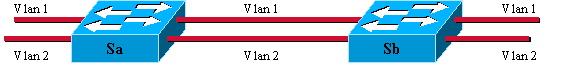 4
VLANS with trunks
If you want to add a third VLAN, you wastes two additional ports. 
A trunk packs virtual links over one physical link, as follows:


In the above figure, the physical link between the two switches is able to carry traffic for any VLAN. 
In order to achieve this, each frame sent on the link is tagged by Sa so that Sb knows the VLAN to which it belongs.
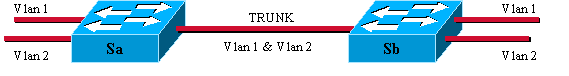 5
VLAN Identifier
Trunks are used to carry traffic that belongs to multiple VLANs between devices over the same link. 
A device can determine which VLAN the traffic belongs to by its VLAN identifier. 

The VLAN identifier is a tag that is encapsulated with the data.
6
Trunking Encapsulation
There are two types of encapsulation used to carry data from multiple VLANs over trunk links:
Inter-Switch Link Protocol (ISL)—ISL is a Cisco-proprietary trunking encapsulation.

IEEE 802.1Q—802.1Q is an industry-standard trunking encapsulation.
7
ISL
ISL is a Cisco proprietary protocol for interconnection of multiple switches and maintenance of VLAN information as traffic goes between switches. 
ISL provides VLAN trunking capabilities while it maintains full wire-speed performance on Ethernet links in full-duplex or half-duplex mode.
8
802.1Q
802.1Q is the IEEE standard for tagging (identifying) frames on a trunk and supports up to 4096 VLANs. 
In 802.1Q, the trunking device inserts a 4-byte tag into the original frame. 
At the receiving end, the tag is removed and the frame is forwarded to the assigned VLAN. 
802.1Q does not tag frames on the native VLAN. 
It tags all other frames that are transmitted and received on the trunk. 
When you configure an 802.1Q trunk, make sure to configure the same native VLAN on both sides of the trunk.
9
Native VLAN
The Native VLAN is the answer to how a switch processes untagged traffic it receives on a Trunk port.
Without the tag, the switch will not know what VLAN the traffic belongs to.
Switch associates the untagged traffic with the Native VLAN. 
Native VLAN is the VLAN that any received untagged traffic gets assigned to on a Trunk port.
Both sides of a Trunk port configured with the same Native VLAN
VTP
10
LAN Design
Basic Switch Concepts
Wireless
VLANs
STP
Inter-VLAN routing
VTP
S Ward  Abingdon and Witney College
19-Nov-19
Why?
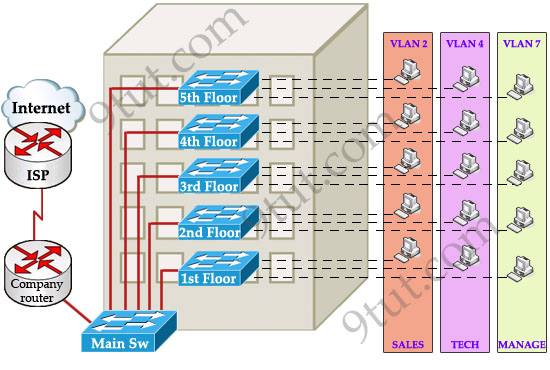 One day, your boss decides to add a new department to your office, the Support Department, and you are tasked to add a new SUPPORT VLAN for this department. How will you do that? Well, without VTP you have to go to each switch to enable this new VLAN. Fortunately your office only has 5 floors so you can finish this task in some hours!!!
VTP MODE
To maintain domain consistency, only one switch should be allowed to create (or delete, modify) new VLANs. This switch is like the “master” of the whole VTP domain and it is operated in Server mode. This is also the default mode.
Other switches are only allowed to receive and forward updates from the “server” switch. They are operated in Client mode. Switches in this mode cannot create, delete or modify VLANs.
In some cases, the network manager doesn’t want a switch to learn VTP information from other switches. He can set it to Transparent mode. 
In this mode, a switch maintains its own VLAN database and never learn any VTP information from other switches (even from the switch in VTP server mode). 
However, it still forwards VTP advertisements from the server to other switches (but doesn’t read that advertisement). 
A transparent switch can add, delete and modify VLAN database locally.
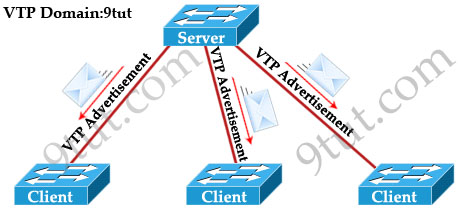 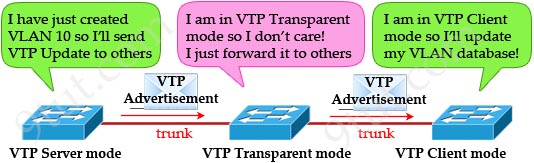 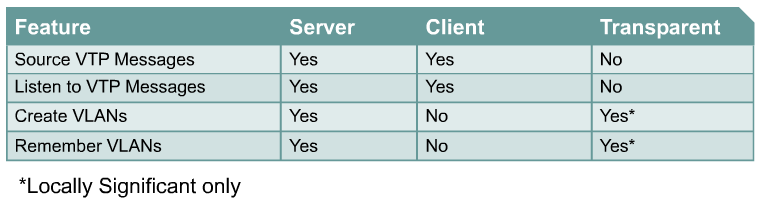 .
Benefits of VTP (VLAN Trunking Protocol)
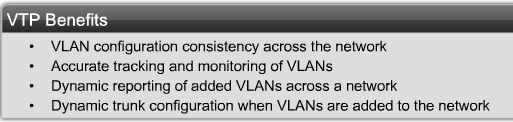 Before discussing VTP, it is important to understand that VTP is not necessary in order to configure VLANs or Trunking on Cisco Switches.
VTP is a Cisco proprietary protocol that allows VLAN configuration to be consistently maintained across a common administrative domain.
VTP minimizes the possible configuration inconsistencies that arise when changes are made.
Additionally, VTP reduces the complexity of managing and monitoring VLAN networks, allowing changes on one switch to be propagated to other switches via VTP. 
On most Cisco switches, VTP is running and has certain defaults already configured.
.
VTP Operation – Revision Number
A critical parameter governing VTP function is the VTP configuration revision number. 
This 32-bit number indicates the particular revision of a VTP configuration. 
A configuration revision number starts at 0 and increments by 1 with each modification until it reaches 4294927295, at which point it recycles back to 0 and starts incrementing again. 
Each VTP device tracks its own VTP configuration revision number
VTP packets contain the sender’s VTP configuration number. 
This information determines whether the received information is more recent than the current version. 
If the switch receives a VTP advertisement over a trunk link, it inherits the VTP domain name and configuration revision number. 
The switch ignores advertisements that have a different VTP domain name or an earlier configuration revision number.
.
Verifying VTP
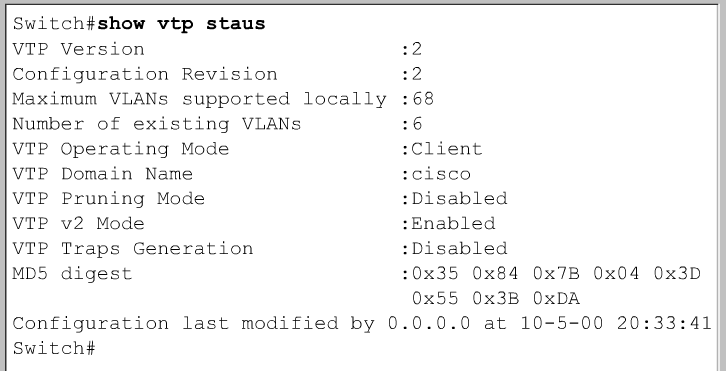 This command is used to verify VTP configuration settings on a Cisco IOS command-based switch.
.
VTP configuration
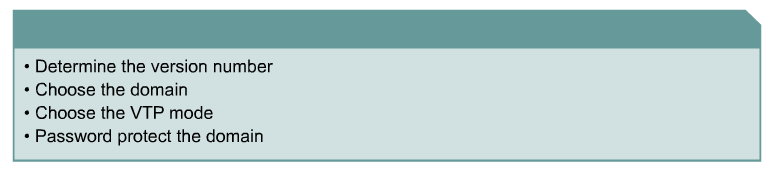 VTP can be configured by using these configuration modes.
VTP Configuration in global configuration mode 
VTP Configuration in VLAN configuration mode

VLAN configuration mode is accessed by entering the vlan database privileged EXEC command.
.
VTP configuration - Version
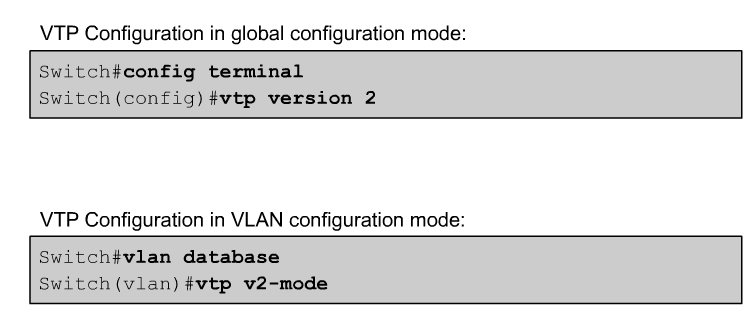 Two different versions of VTP can run in the management domain, VTP Version 1 and VTP Version 2. 
The two versions are not interoperable in the same VTP domain. 
The major difference between the two versions is version 2 introduces support for Token Ring VLANs. 
If all switches in a VTP domain can run VTP Version 2, version 2 only needs to be enabled on one VTP server switch, which propagates it to other VTP switches in the VTP domain. 
Version 2 should not be enabled unless every switch in the VTP domain supports version 2.
.
VTP configuration – Domain and Password
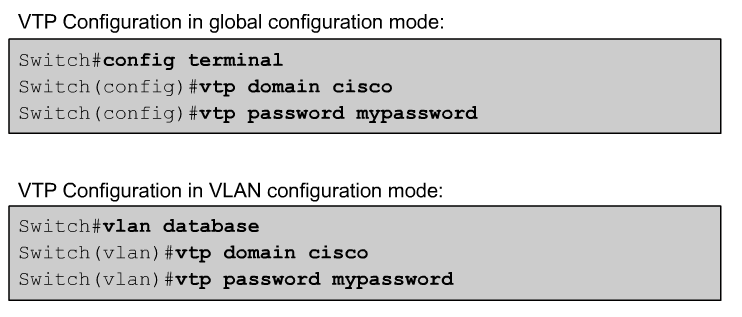 The domain name can be between 1 and 32 characters.
The optional password must be between 8 and 64 characters long.
If the switch being installed is the first switch in the network, the management domain will need to be created. 
However, if the network has other switches running VTP, then the new switch will join an existing management domain. 
Caution: The domain name and password are case sensitive. 
To avoid incorrectly configuring a VTP domain name, only set the VTP domain name on one VTP server switch. All other switches in the same VTP domain will accept and automatically configure their VTP domain name when they receive the first VTP summary advertisement.
.
VTP configuration – Domain and Password (Secure Mode)
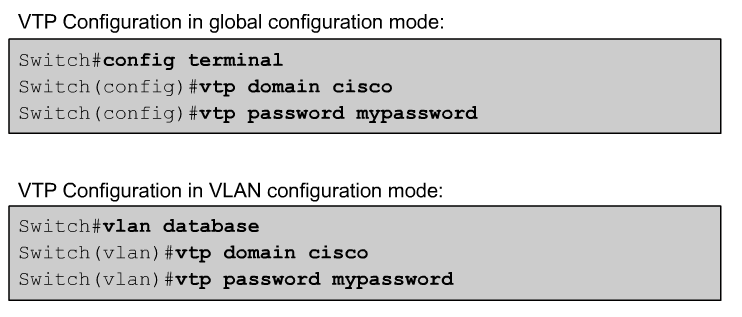 By default, management domains are set to a nonsecure mode, meaning that the switches interact without using a password. 
Adding a password automatically sets the management domain to secure mode. 
The same password must be configured on every switch in the management domain to use secure mode.
.
VTP configuration – VTP mode
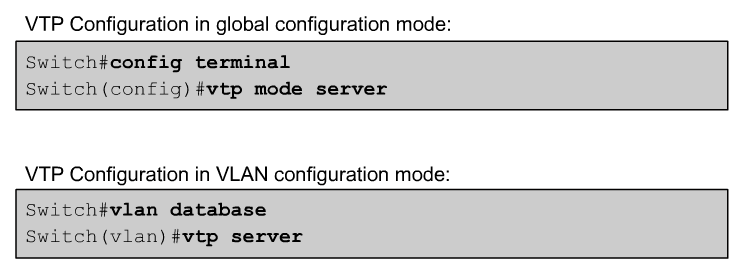 Switch#config terminal
Switch(config)#vtp mode [client|server|transparent] 

Switch#vlan database
Switch(vlan)#vtp [client|server|transparent]
.
VTP Configuration - Overview
VTP Configuration in global configuration mode: 
Switch#config terminal
Switch(config)#vtp version 2
Switch(config)#vtp mode server
Switch(config)#vtp domain cisco
Switch(config)#vtp password mypassword

VTP Configuration in VLAN configuration mode: 
Switch#vlan database
Switch(vlan)#vtp v2-mode
Switch(vlan)#vtp server
Switch(vlan)#vtp domain cisco
Switch(vlan)#vtp password mypassword
.
Verifying VTP
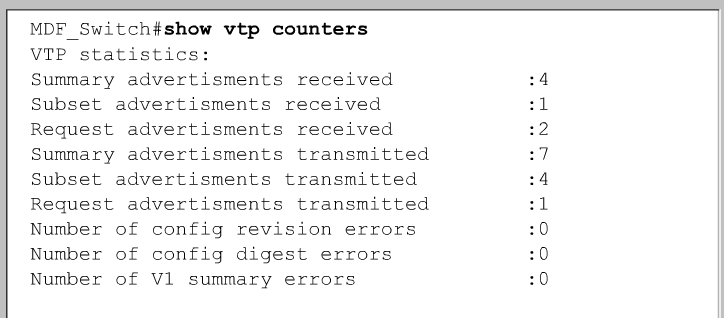 This command is used to display statistics about advertisements sent and received on the switch.
Adding a switch to an existing VTP domain
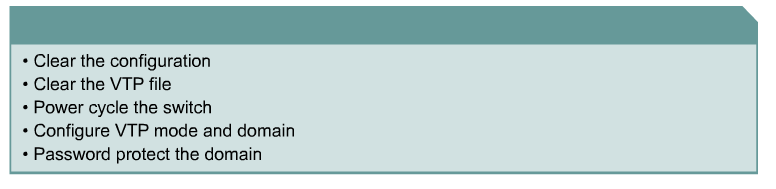 Use caution when inserting a new switch into an existing domain. 
In order to prepare a switch to enter an existing VTP domain, perform the following steps.   
Delete the VLAN database, erase the startup configuration, and power cycle the switch. 
This will avoid potential problems resulting from residual VLAN configurations or adding a switch with a higher VTP configuration revision number that could result in the propagation of incorrect VLAN information. 
From the privileged mode, issue the delete vlan.dat and erase startup-config commands, then power cycle the switch.
Things to check
VTP Version. It needs to be the same on all switches in the domain.
Domain name. Is it exactly the same on all switches?
VTP Password if any. Is it exactly the same on all switches?
Check that there is at least one server. Better to have at least two.
If you recently added a new switch, had its revision number been set to 0?
S Ward  Abingdon and Witney College
19-Nov-19
http://www.9tut.com/vlan-trunk-protocol-vtp-tutorial